CRITICAL VOTER
JONATHAN HABER
Jonathan Haber
Curriculum Developer and Author – Critical Voter
Curriculum Developer, Woodrow Wilson Academy at MIT
Chief Learner – Degree of Freedom One Year BA Project
Author of MOOCS: The Essential Guide (MIT Press)
Inaugural HarvardX Visiting Fellow
Founder and CEO of SkillCheck, Inc. and creator of the Internet and Computing Core Certification (IC3)
Co-author of National Educational Technology Standards (NETS*S): Resources for Assessment published by the International Society for Technology in Education (ISTE)
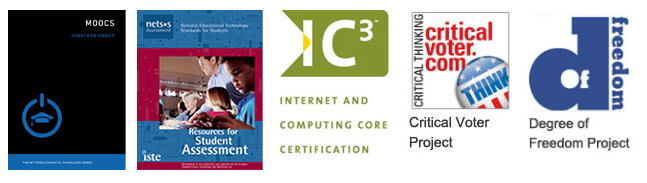 CRITICAL VOTER (www.criticalvoter.com)
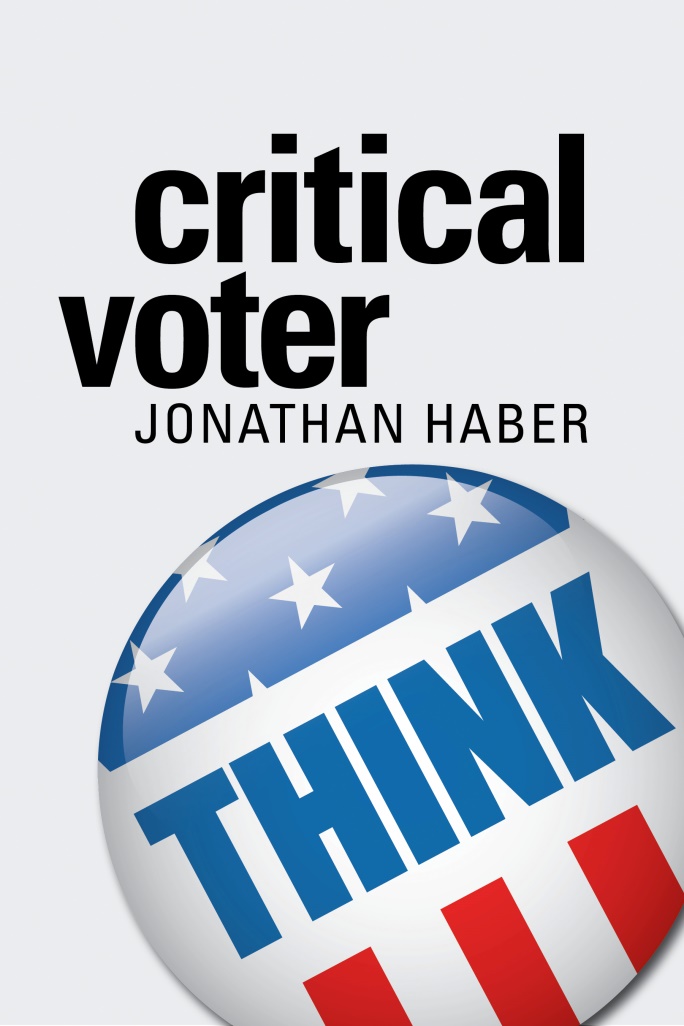 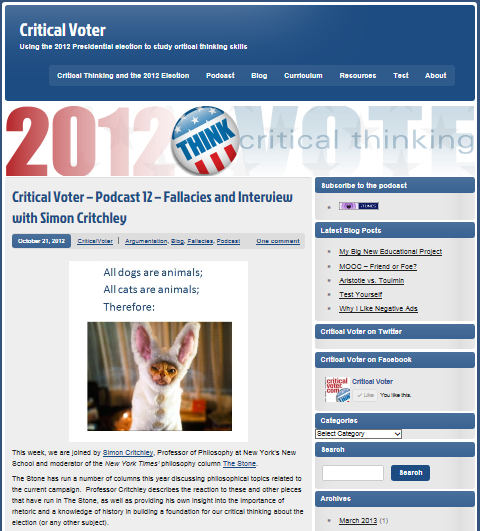 Practical critical thinking
Logic
Argumentation
Rhetoric
Media and Information Literacy
Cognitive Science
LOGIC
I’ll never vote for a Republican, because they’re all a bunch of warmongers!
Oh yeah!  Well Democrats are all soft on defense!  Which is why I’m not voting for Hillary Clinton!
Deductive argument
Premise 1: All Republicans are warmongers.
Premise 2: All warmongers are not people I would vote for.
Conclusion: Therefore, all Republicans are not people I would vote for.
Venn Diagram
Warmongers
People I would vote for
Republicans
Test for quality
Premise 1: All Republicans are warmongers.
Premise 2: All warmongers are not people I would vote for.
Conclusion: Therefore, all Republicans are not people I would vote for.
√ Valid
X Unsound
Example 2
Premise 1: I would never vote for someone soft on defense. 
Premise 2: All Democrats are soft on defense.
Premise 3: Hillary Clinton is a Democrat
Conclusion: Therefore, I will not vote for Hillary Clinton.
√ Valid
X Unsound
Inductive logic
Do you think Eric is voting for Trump?
Well he’s been wearing a Trump hat since February, has a Trump bumper sticker on his car, and has voted Republican all his life.  So I’m guessing yes.
Inductive argument
Premise 1: Eric has always voted for Republicans in Presidential elections. 
Premise 2: Eric has been wearing a Trump hat since February.
Premise 3: Eric has a Trump bumper sticker on his car.
Conclusion: Therefore, Eric is voting for Trump.
Argumentation and Persuasion
Logos
Pathos
Ethos
Forensic Arguments
Demonstrative Arguments
Deliberative Arguments
Exercise – negative ads
https://www.youtube.com/watch?v=sWiSFwZJXwE
bias
https://www.youtube.com/watch?v=vJG698U2Mvo
bias
Examples of biases:
Anchoring
Framing
Bandwagon Effect
Halo Effect
Confirmation Bias
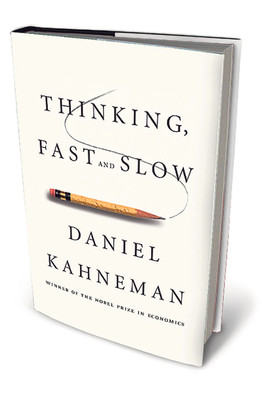 Q&A